Nucleus Accumbens
An Introductory Guide
Location of the NAc
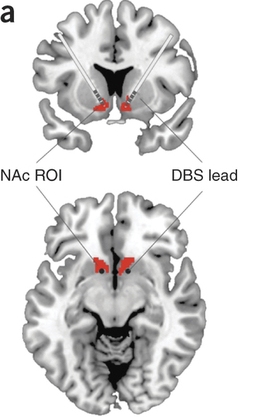 Adjacent to the Septum
Latin for: nucleus adjacent
 to the septum
Ventral to the Striatum
called ventral striatum
Anterior to Preoptic
Hypothalamus (POA)
Posterior to vmPFC
NAc – relative location
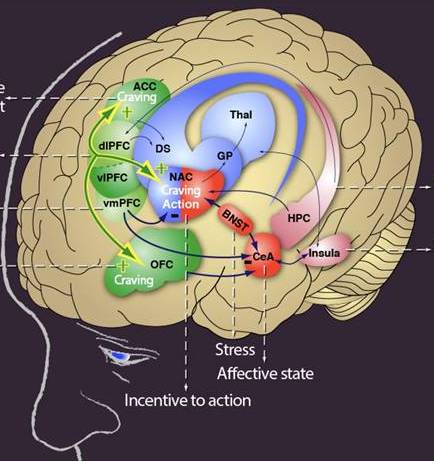 NAc – Ventral Striatum
where head of the caudate 
+ anterior putamen meet
nucleus accumbens
ventral olfactory tubercle
ventral caudate 
Ventral putamen 
collectively form 
the ventral striatum
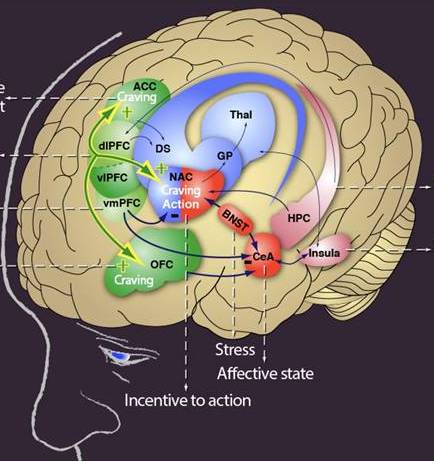 Heterogeneous Anatomical Organization
medial Shell
More lateral Core
Surrounds the anterior commissure
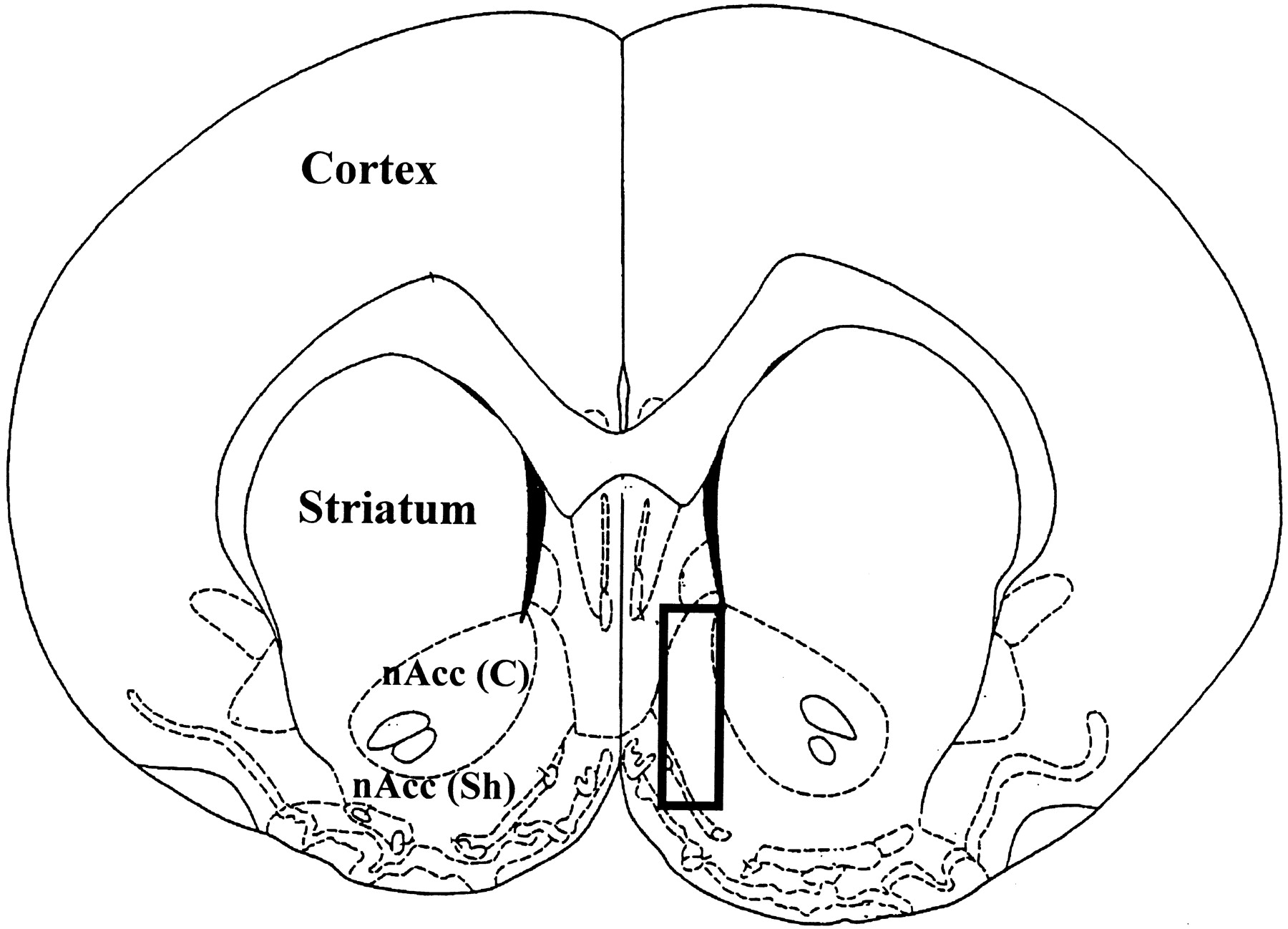 Heterogeneous Organization
Collection of Neuronal Ensembles
Differential connectivity of Core & Shell
Inputs from Temporal and Frontal Lobes
Distinct Topographical Organization
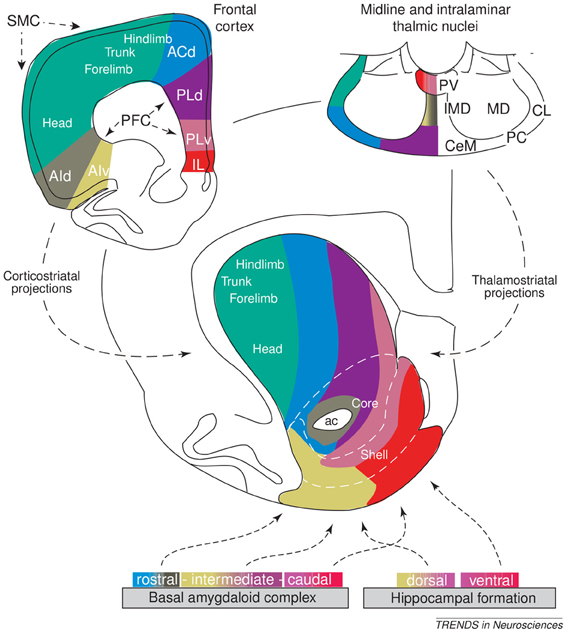 NAc Circuit Organization - Motivation-related inputs
Dopamine (DA) from the  VTA to NAc
Ventral Tegmental Area …and Substantia Nigra
Phasic release
Stimulated by ACh from the  pedunculopontine and laterodorsal tegmenta = PPT & LDT
Stimulated by Glu from the Cortex
Inhibited by GABA from NAc & Striatum
Tonic release
Mesolimbic Pathway (DA and Glu)
Brain Derived Neurotrophic Factor (BDNF)
Same Neurons
NAc Circuit Organization - Internal NAc and NAc outputs
DA release onto Medium Spiny Neurons
MSNs are GABAergic (> 95%)
Projection neurons to Striatum, VTA
Interneurons within the Nac
Mostly GABAergic
< 1% ACh
Express D1 and D2 receptors
D1 are stimulatory: Gs → ↑ AC → ↑ cAMP → ↑ PKA
→ ↑ GABA output from MSNs
D2 are inhibitory: Gi →X AC → cAMP
→ ↓ GABA output from MSNs
NAc Circuit Organization - NAc outputs
Direct Pathway
MSNs expressing D1 receptors
Projecting to basal ganglia output nuclei 
Dorsal Striatum (caudate, putamen, globus pallidus), Substantia Nigra 
VAThalamus,  Motor Cortex (M1)/Limbic/PFC
Disinhibitory Pathway:
↑ GABA output from MSNs inhibit
GABA inhibitory projections from VAThalamus
To M1 – influencing motivation and movement
NAc Circuit Organization - NAc outputs
Indirect Pathway
MSNs expressing D2 receptors
Projecting to basal ganglia output nuclei 
Dorsal Striatum (caudate, putamen, globus pallidus), SN, VLThalamus,  M1/Limbic/PFC
Inhibitory Pathway: ↓ GABA output from MSNs
↑ GABA output from VL Thalamus
Parallel Pathways are modulated 
By D1 and D2 MSNs 
to facilitate movement and motivation
NAc Circuit Organization - Cortical Pyramidal Projections
Cortex → Glutamate (Glu) → NAc
Fast acting
VTA also sends Glu projections to NAc
Intra-Cortical connections
Recurrent Activity
Process Cognitive, Memory, and Affective Information
Cortico-Limbic Accumbal Projections
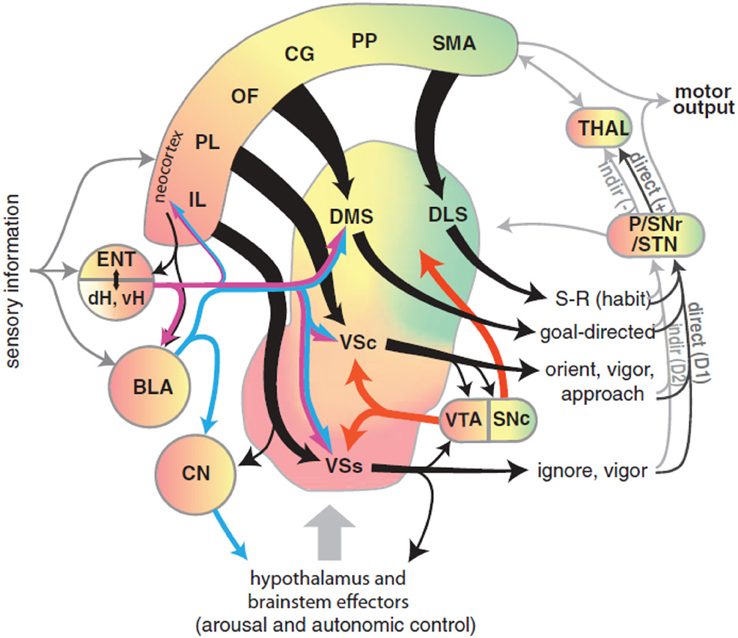 NAc Circuit Organization - Limbic Pyramidal Projections
BLA → Glutamate (Glu) → NAc
Basolateral amygdala
Processing prediction of appetitive or aversive consequences
Processing Affective Salience
Hippocampus → Glu → NAc
Process Cognitive, Memory, and Affective Information
Core and Shell
Lateral Shell
More substance P (SP), calretinin, DA, 5-HT
More 5-HT receptors
Rich in neurotensin, cholecystokinin (CCK), and opioids
Similar to striatum,  features analogous to extended amygdala
Efferents to LH, afferents from BLA
Medial Core
More Calbindin, enkephalin, and GABAA
Reward
1° or Conditioned Rewards stimulate
DA Burst Firing
Spatially restricted
Rapid (< 1s) Phasic Signaling 
Magnitude encodes availability or receipt
Large vs Small rewards
Non-reward stimuli or Omission
Brief
Phasic Suppression
In DA neural firing
Continuous Rate of Reward
Presynaptic excitatory inputs to NAc
Stimulate relatively slow (minutes)
Tonic change to DA levels
Covering a broad population of NAC neurons
Modulate incoming presynaptic signals
Therefore modulate the actions of 
D1, D2, and D3 receptors 
Provides an integrated, continuous estimate of the net rate of reward
Not Reward?
Lesions / Inactivation of the NAc
Does NOT reduce consumption of 1° rewards
Food
Suppression of NAc Shell neural activity → ↑Feeding
↓NAc DA does NOT reduce 
Hedonic reactions to palatable tastes
NAc function is neither Necessary nor Sufficient for instrumental reward learning
For 1° rewards or conditioned reinforcement
Not Reward?
Lesions of the NAc subregions
Does NOT impair learning self-administration
Of Psychostimulant drugs
Disruption of NAc function 
Doesn’t impair behaviors for procuring rewards
Is the NAc a Reward Center?
Oversimplification of NAc function?
Exaggerates NAc function?
Invigoration of Behavior
NAc - an essential role in enabling stimuli
Associated with Reward
1° function of mesoaccumbens DA
Modulate Glu inputs on NAc neuronal firing 
To Invigorate Behavior
Bias Approach
↑ or ↓ NAc DA/Glu activity ↑ or ↓ locomotor activity
DA cannot drive rapid NAc signaling
In the same manner as Glu presynaptic inputs
Gating and Integrating
Differential Actions of DA
Especially the modulation of cognitive and emotional inputs to the NAc
Make it ideally suited for Gating
And Integrating inputs to the NAc
Amplifying information of some inputs
Via D1 receptors
Concurrently attenuating other inputs
Via D2 receptors
Aversion and Avoidance
NAc role in aversive fear responses
NAc Core lesions/DA depletion
Impair acquisition or expression 
of conditioned avoidance
Phasic ↑ DA signals impending punishment
Early cues → ↓ DA release in NAc Core
Once an avoidance response is learned
Warning cue trigger → ↑ DA release 
NAc – Helps get closer to good things &
Away from bad things
Stress or corticosterone
Response to Stress
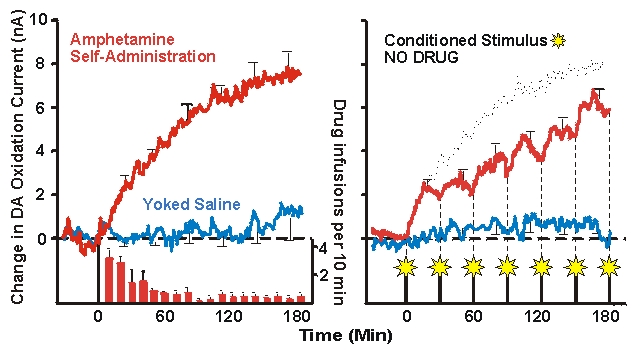 Approach
Inactivation of NAc
Disconnecting Hippocampal input to NAc
Disrupts search accuracy
Only in complex or ambiguous conditions
Obstacles, Distractors, Uncertainty
NAc does not mediate all types of approach
Toward rewards, safety, or associated stimuli
Biasing the Direction of Behavior
Biasing the Intensity of Behavior
NAc Core - Approach
NAc Core instigates Approach
Toward stimuli associated with rewards
And stimuli associated with safety
NAc Core lesions 
NAc DA receptor antagonists
Disconnecting Anterior Cingulate from NAc Core
Reduces approach toward incentive stimuli
BLA → NAc Core - Approach
Information from the Basolateral Amygdala 
Necessary to facilitate timely Approach
Required for efficient  Approach
Reward cues →↑ BLA neuron firing
Followed by →↑ NAc Core neuron firing
Inactivation of BLA →↓ Approach
→↓ NAc firing in response to reward cues
BLA, NAc, DA necessary for Approach
NAc Shell – suppression of alternate behavior
Nac Shell gating behavioral expression
Appetitive vs Consummatory Behaviors
Anterior NAc Shell gates feeding
Posterior NAc Shell gates defensive behavior
Inactivation of NAc Shell
Increases responses NOT toward Reward
Necessary for finding New Rewards?
Alternate Rewards?
Necessary for finding Safety?
NAc Shell – suppression of alternate behavior
Disconnecting NAc Shell
Causes entrance of maze elements equally
Regardless of reward pairing
Does reward uncertainty functionally remove the salience of reward pairing?
Inactivation of NAc Shell
Reduced preference for larger, 
But less certain
Rewards
What is the NAc?
Integrates Memory and Emotional Signals
Integrated with information from the BLA, Hippocampus, PFC…
Helps determine Response Priorities
Integrates Cognitive and Emotional Signals
Turns them into Action
Via output to Basal Ganglia and Motor Effector Sites
Modifies Future Action
Via output to Cortical and Limbic Regions
Via modification of preference and priorities